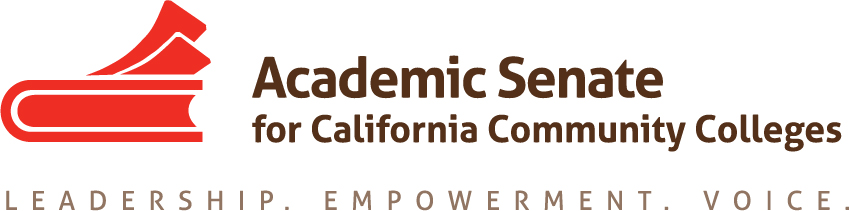 Continuing the Conversation: Using Disaggregated SLO Data to Improve Teaching and Learning
Randy Beach, south representative
CraiG Rutan, Area D representative
What Brings You Here?
What are you hoping to learn from this presentation?
Do you have any specific questions you are hoping that we answer?
Are you a senate president, curriculum chair, faculty accreditation chair, or an assessment coordinator?
2017 ASCCC Spring Plenary Session – San mateo, CA
ACCJC Standard I.B.6
Standard I.B.6. (Institutional Effectiveness) 
“The institution disaggregates and analyzes learning outcomes and achievement for subpopulations of students. When the institution identifies performance gaps, it implements strategies, which may include allocation or reallocation of human, fiscal and other resources, to mitigate those gaps and evaluates the efficacy of those strategies.”
2017 ASCCC Spring Plenary Session – San mateo, CA
[Speaker Notes: Sounds similar to Student Equity Plan objectives]
ACCJC Standard I.B.6
Described in ACCJC team trainings as an “emerging standard”
Faculty and staff report feeling confused and anxious about how to respond to the new requirements of I.B.6
It may take some time to respond in a way that is consistent with your college culture and resources
Remember that what works at one college may not work at your college
Be purposeful in conducting data disaggregation. Consider how this information will provide new insights in the teaching-learning process
2017 ASCCC Spring Plenary Session – San mateo, CA
ASCCC Research and Planning Research Project
In response to Resolution SP15 2.01
ASCCC will “facilitate a conversation in the field…regarding the disaggregation of learning outcomes data, the extent to which such disaggregation is feasible to yield meaningful data and the means by which colleges can meet or exceed the requirements of accreditation Standard I.B.6”

Annotated bibliography
Observations and conclusions
2017 ASCCC Spring Plenary Session – San mateo, CA
SLO Assessment as Academic Research
Premise: Outcomes assessment is faculty research to improve teaching strategies and program/course curriculum alignment
SLO Assessment is Action Research: Meaningful practitioner research that can lead to innovation and improvement
Begin with your research question and devise data collection methods  based on what you want to know
Colleges are defining subpopulations of interest in ways that provide locally meaningful data in the absence of explicit commission directive
Begin where you are and do what is possible. Section-level disaggregation is often possible with current infrastructure.
Begin conversations with Research and IT to develop infrastructure for demographic-focused, data disaggregation
2017 ASCCC Spring Plenary Session – San mateo, CA
Observations*
Only recently have researchers begun to collect data on the effectiveness of disaggregating student learning outcomes data to make program improvements. 
Colleges are defining subpopulations for the purpose of disaggregation in a variety of ways in order to ensure that SLO disaggregation provides locally useful data for program improvement.
Colleges reviewed used institutional priorities to inform or guide course student learning outcomes rather than using course and program assessment outcomes and assessments to inform the institutional level priorities. 
Program improvement is guided more by institutional priorities and needs than course and program outcomes assessment data. 
*These observations are the opinions of the researchers on the workgroup and are not necessarily the position of the ASCCC
2017 ASCCC Spring Plenary Session – San mateo, CA
Observations*
After a review of 9 colleges’ ISERs and team reports, Most colleges have responded to Standard I.B.6 by focusing on student equity activities
Most college responses in their ISERS indicate they are in a planning stage for disaggregating outcomes assessment data beyond the institutional-level, if it is mentioned at all.
*These observations are the opinions of the researchers on the workgroup and are not necessarily the position of the ASCCC
2017 ASCCC Spring Plenary Session – San mateo, CA
Conclusions/Opinions*
Standard I.B.6 is an “emerging standard”
Implication is that commission understands that SLO disaggregation is a work in progress at many colleges
Disaggregation of outcomes assessment data is still a developing practice
Disaggregation of student learning outcomes assessment data is primarily focused on complying with accreditation standards
Most institutional-level student learning outcomes disaggregation is focused on demographic data and may have little impact on individual faculty actions.
*These observations are the opinions of the researchers on the workgroup and are not necessarily the position of the ASCCC
2017 ASCCC Spring Plenary Session – San mateo, CA
Conclusions/Opinions*
It would be useful to look at the follow-up reports and updates to QFEs for these colleges to see implementation of plans regarding outcomes assessment when they are available. 
It may be too early in the implementation of I.B.6 for colleges to have made any significant response. 
Time to ramp up!
*These observations are the opinions of the researchers on the workgroup and are not necessarily the position of the ASCCC
2017 ASCCC Spring Plenary Session – San mateo, CA
Beginning the Disaggregation Conversation
Each college must determine how they would like to disaggregate outcomes assessments
Does your college collect outcomes data by student or is it aggregated by section?
Are college data systems integrated to link information about the student together? 
Assessment results
Usage of support services
Education plans
What types of things would you different constituencies like to know?
2017 ASCCC Spring Plenary Session – San mateo, CA
How should we disaggregate?
Section attributes 
Online vs. face-to-face vs. Hybrid
Compressed vs. full-term
Evening vs. day
Main campus vs. off-site location or center
Learning community vs. non-learning community
Accelerated curriculum vs. non-accelerated curriculum
Students that take advantage of support services (tutoring, SI, etc) vs. those that don’t
2017 ASCCC Spring Plenary Session – San mateo, CA
[Speaker Notes: This is the classic low-hanging fruit approach]
How should we disaggregate?
Student characteristics
Declared vs. non-declared
Students with prior learning credit vs. students who have completed a sequence
Working vs. non-working 
Dual enrollment vs. non-dual enrollment
2017 ASCCC Spring Plenary Session – San mateo, CA
[Speaker Notes: When dual enrollment classes include non-dual enrollment students, SUR data must be collected in order to isolate the results of dual enrollment students.]
How should we disaggregate?
Student equity plans can help define populations of interest
Ethnicity 
Gender 
DSPS status
Veteran status
Age group
Results useful for integrating BSI, SSSP, SEP
However, don’t feel limited to just these subgroups
Begin discussions with your existing infrastructure in mind
2017 ASCCC Spring Plenary Session – San mateo, CA
The Ongoing Conversation
Do we have to disaggregate data for every section of every course? Or, can we use a smaller sampling to reduce faculty workload?
What is the impact on academic freedom? 
What about student privacy and protecting faculty? 
How much data is needed to make any meaningful conclusions? 
Can disaggregated data really lead to improving student learning?
Findings could inform and improve instruction by helping faculty identify areas of concern (i.e. disproportionate impact) and potential for growth.
Results could be integrated with other campus-wide plans, from SEP to SSSP to BSI to Title V/Title III/AANAPISI grants.
2017 ASCCC Spring Plenary Session – San mateo, CA
Where else to present disaggregated data in an ISER? Standard I & II
I.B.5 The institution assesses accomplishment of its mission through program review and evaluation of goals and objectives, student learning outcomes, and student achievement. Quantitative and qualitative data are disaggregated for analysis by program type and mode of delivery.
I.C.3. The institution uses documented assessment of student learning and evaluation of student achievement to communicate matters of academic quality to appropriate constituencies, including current and prospective students and the public.
2017 ASCCC Spring Plenary Session – San mateo, CA
Which Standards?
II.A.3  The institution identifies and regularly assesses learning outcomes for courses, programs, certificates and degrees using established institutional procedures.
II.A.14 Graduates completing career-technical certificates and degrees demonstrate technical and professional competencies that meet employment standards and other applicable standards and preparation for external licensure and certification.
2017 ASCCC Spring Plenary Session – San mateo, CA
Which Standards?
II.B.3 The institution evaluates library and other learning support services to assure their adequacy in meeting identified student needs. Evaluation of these services includes evidence that they contribute to the attainment of student learning outcomes.
II.C.2  The institution identifies and assesses learning support outcomes for its student population and provides appropriate student support services and programs to achieve those outcomes. The institution uses assessment data to continuously improve student support programs and services.
2017 ASCCC Spring Plenary Session – San mateo, CA
On the Horizon
Continued focus on assessment data to gauge institutional effectiveness (accreditation) 
Role of SLO data in developing and assessing Guided Pathways
Conversations on acceleration projects and student services initiatives geared at shoring up basic skills and improving completion rates
Focus on competency-based instruction in noncredit as noncredit takes a larger role in student development and program planning.
2017 ASCCC Spring Plenary Session – San mateo, CA
2017 ASCCC Spring Plenary Session – San mateo, CA